IMAMBARA
PRESENTED BY
TRIBENI TISSUES
VIDYAPITH
THE IMAMBARA OR SHIA MUSLIM PILGRIMAGE IS LOCATED TWO(2) KILOMETERS AWAY FROM THE BANDEL CHURCH, ON THE BANKS OF THE HOOGHLY RIVER. IT WAS BUILT BY HAZI MOHAMMAD  MOHSIN IN THE YEAR 1841 AND WAS COMPLETED IN  1861  AT A COST OF TWO LAKH SEVENTY FIVE THOUSAND RUPEES(Rs. 2,75,000) . A CLOCK WAS PROCURED FROM ENGLAND AT A COST OF  RS.11,721. THE 2 STORYED BUILDING  CONSISTING OF RANGED ROOMS HAVING A WIDE ENTRANCE OF MAIN GATE FLANKED BY 2 GIANT TOWERS MEASURING 80  ft. TALL AND A MASSIVE CLOCK TOWER IN BETWEEN THEM.A MOSQUE, THE WALLS OF WHICH ARE  DECORATED  BY THE TEXTS OF HOLY KORAN AND THE INTERIOR OF THE MOSQUE IS ENRICHED WITH INLAID MARBLE AND CAREIGNS,CANDELS AND LANTERNS. THE MOSQUE IS SITUATED AT THE NORTH SIDE OF THE BUILDING. AT THE SOUTH THERE IS AN ENCLOSED COMPOUND WHERE THE GRAVES OF MD. MOHSIN  AND HIS RELATIVES ARE PRESENT. MUSLIM FESTIVALS, PARTICULARLY “MUHARRAM”, ARE CELEBRATED EVERY YEAR WITH GREAT SPLENDOR.
SPEACIAL FEATURESOFIMAMBARA,HOOGHLY
BELL
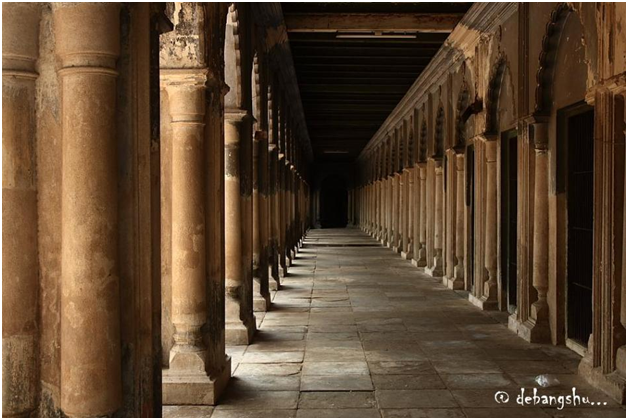 PILLERS OF IMAMBARA
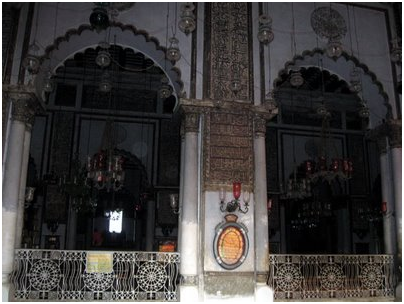 TEXTS FROMHOLY KORAN WRITTEN ON THE WALLS OF THE IMAMBARA
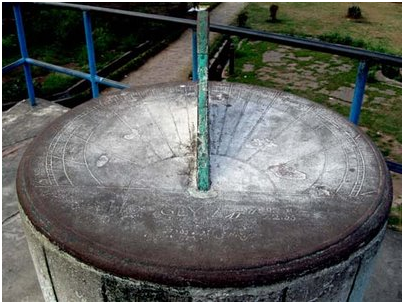 SUN BATH
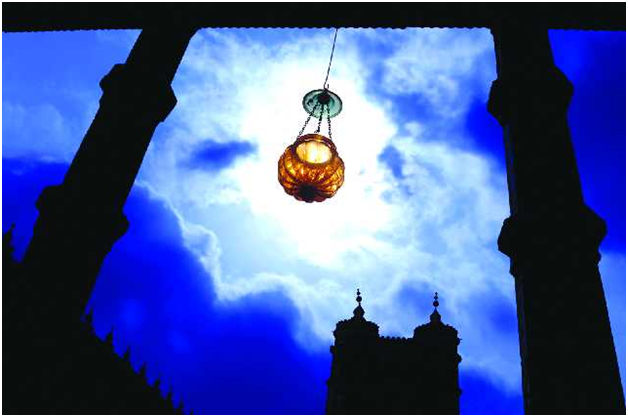 LANTERN
THE INTERIOR OF IMAMBARA
TIMINGS
DECEMBER TO JULY
AUGUST  TO  NOVEMBER
8:00am TO 6:00pm
8:00 am TO 5:30 pm
ENTRY FEE
Rs. 5 ONLY
DIRECTIONS
The Imambara building having a masonry revetment is situated on the bank of river Ganges at Chinsurah.  The place is nearest to the railway station "Hooghly" on the Howrah Bandel main line and from Hooghly station the rickshaw or auto rickshaw is available to reach the place.
PRESENTATION MADE BY
RAJARSHI SANYAL
ROHIT CHOWHAN
THE END